РОБОТА   ВЧИТЕЛЯ –  ЦЕ  РОБОТА СЕРЦЯ Й НЕРВІВ,  ЩОДЕННА Й ЩОГОДИННА
ВИТРАТА  ВЕЛИЧЕЗНИХ  ДУШЕВНИХ  СИЛ.

                                                                                                         В.СУХОМЛИНСЬКИЙ
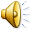 СІЛЬСЬКИЙ УЧИТЕЛЬ,  ТРУДІВНИК – ЛЮДИНА.
ДИТЯЧИЙ ДРУГ І ПОКРОВИТЕЛЬ ДУШ,
СІЯЧ ДОБРА  І  ВІЧНОГО  –  ЩОДНИНИ,
У ПОБУТІ ПРОСТИЙ,  ВЕЛИЧНИЙ  НА  УРОКАХ,
ВІН  ПОКОЛІННЯ  НЕ  ОДНЕ  ЗРОСТИВ
ТА  ДОПОМІГ  ЙОМУ  ЗРОБИТИ  ПЕРШІ  КРОКИ…
                                        
                                                                                                       САВА ЧУМАК
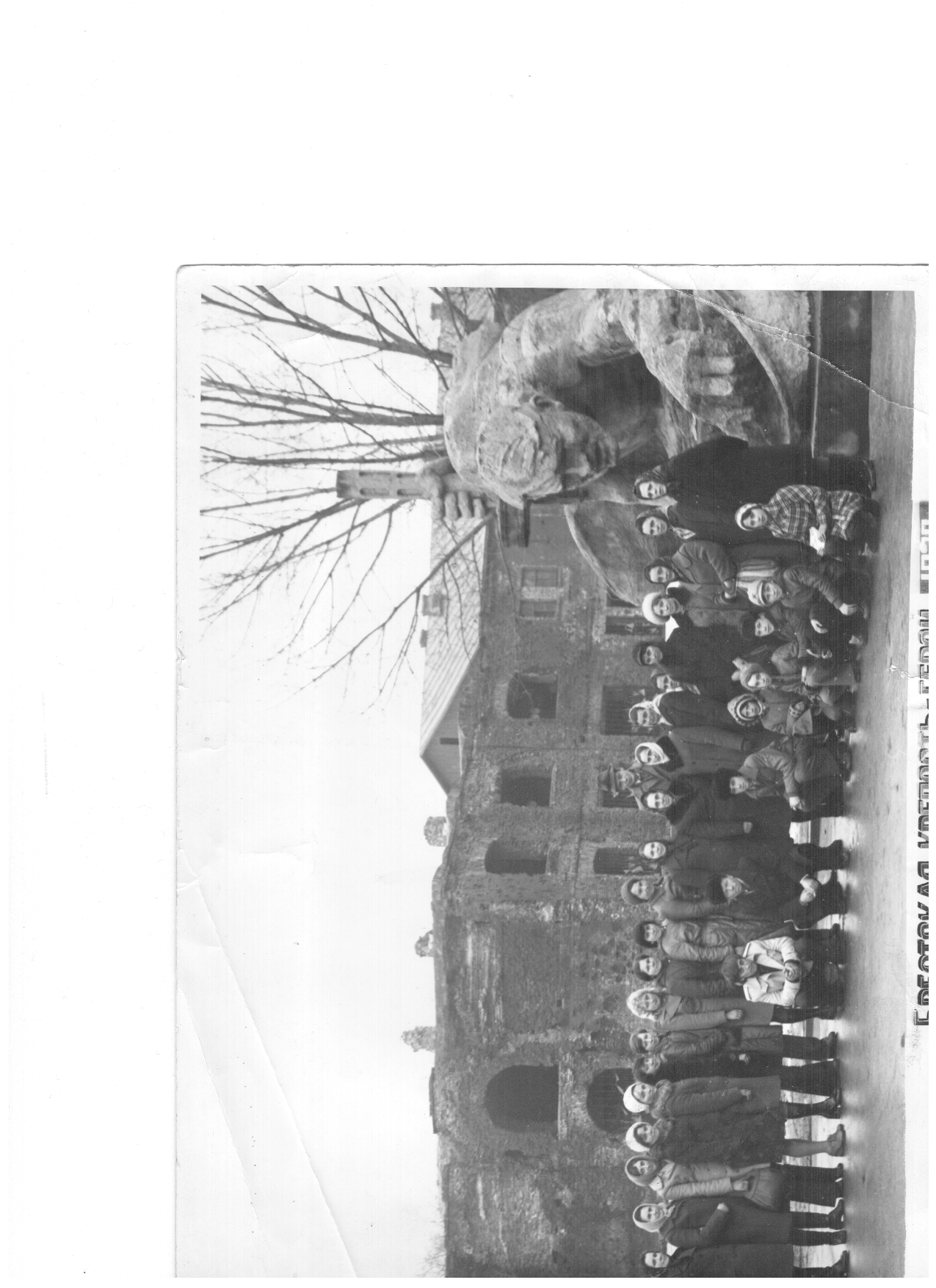 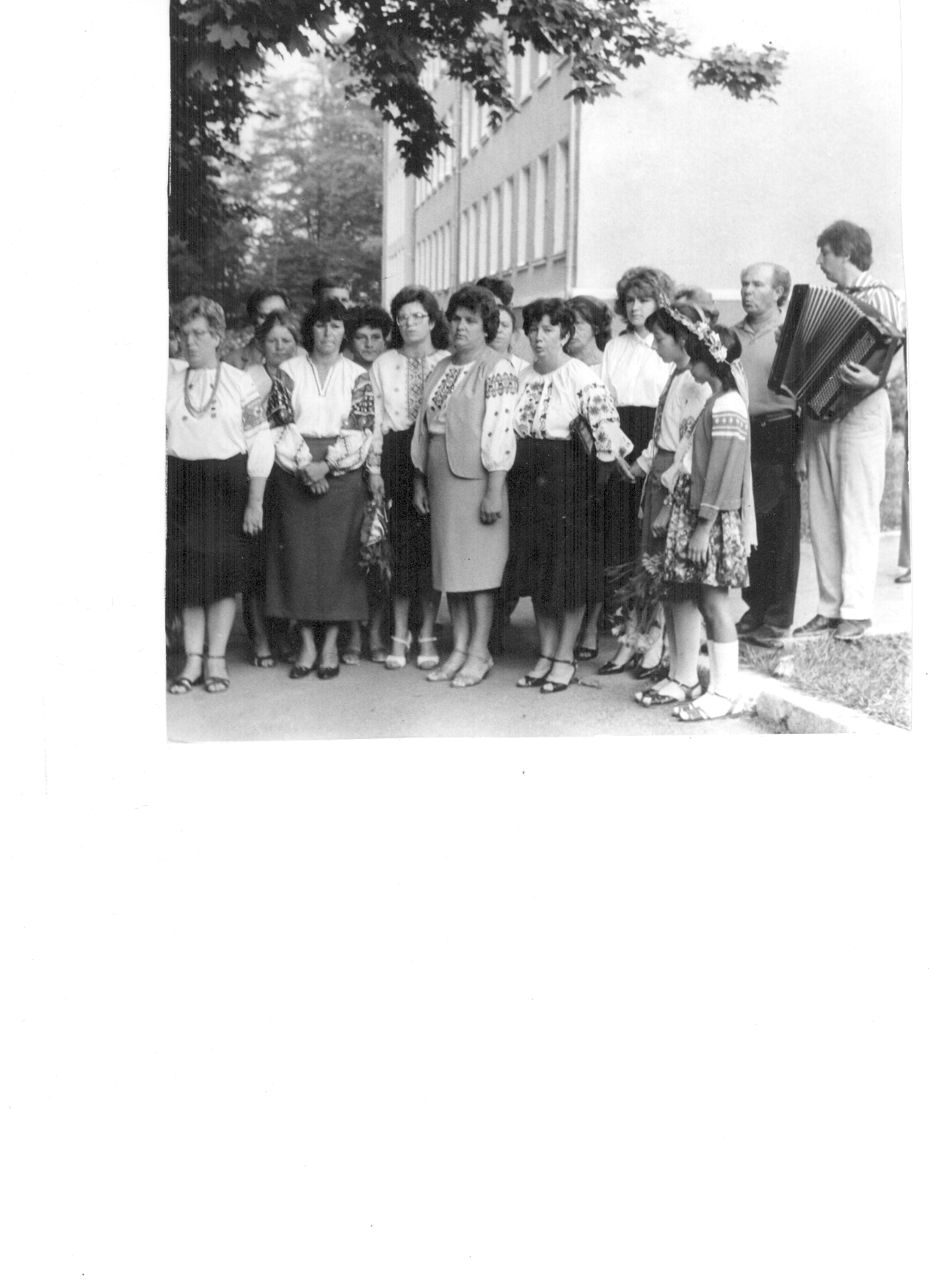 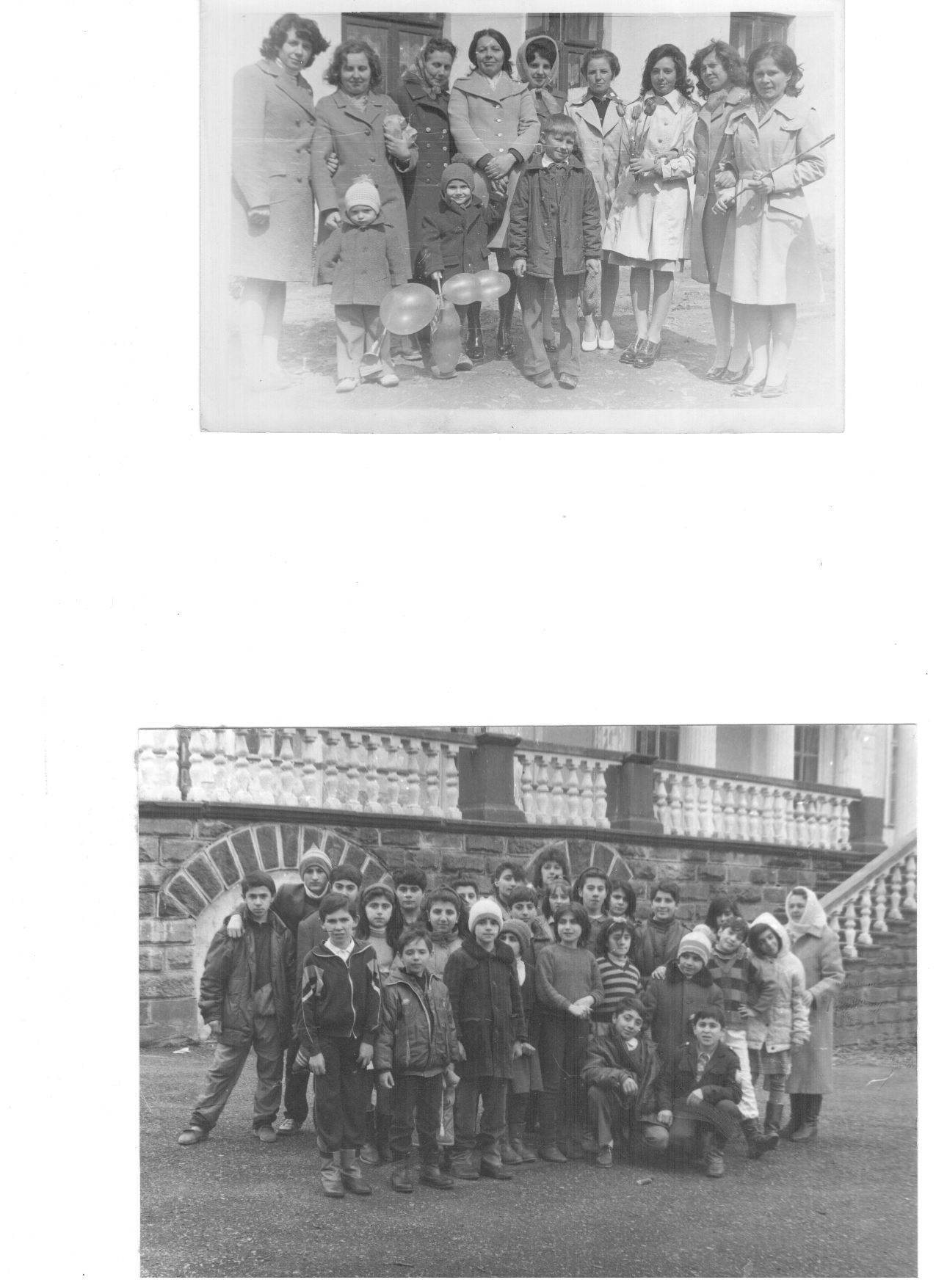 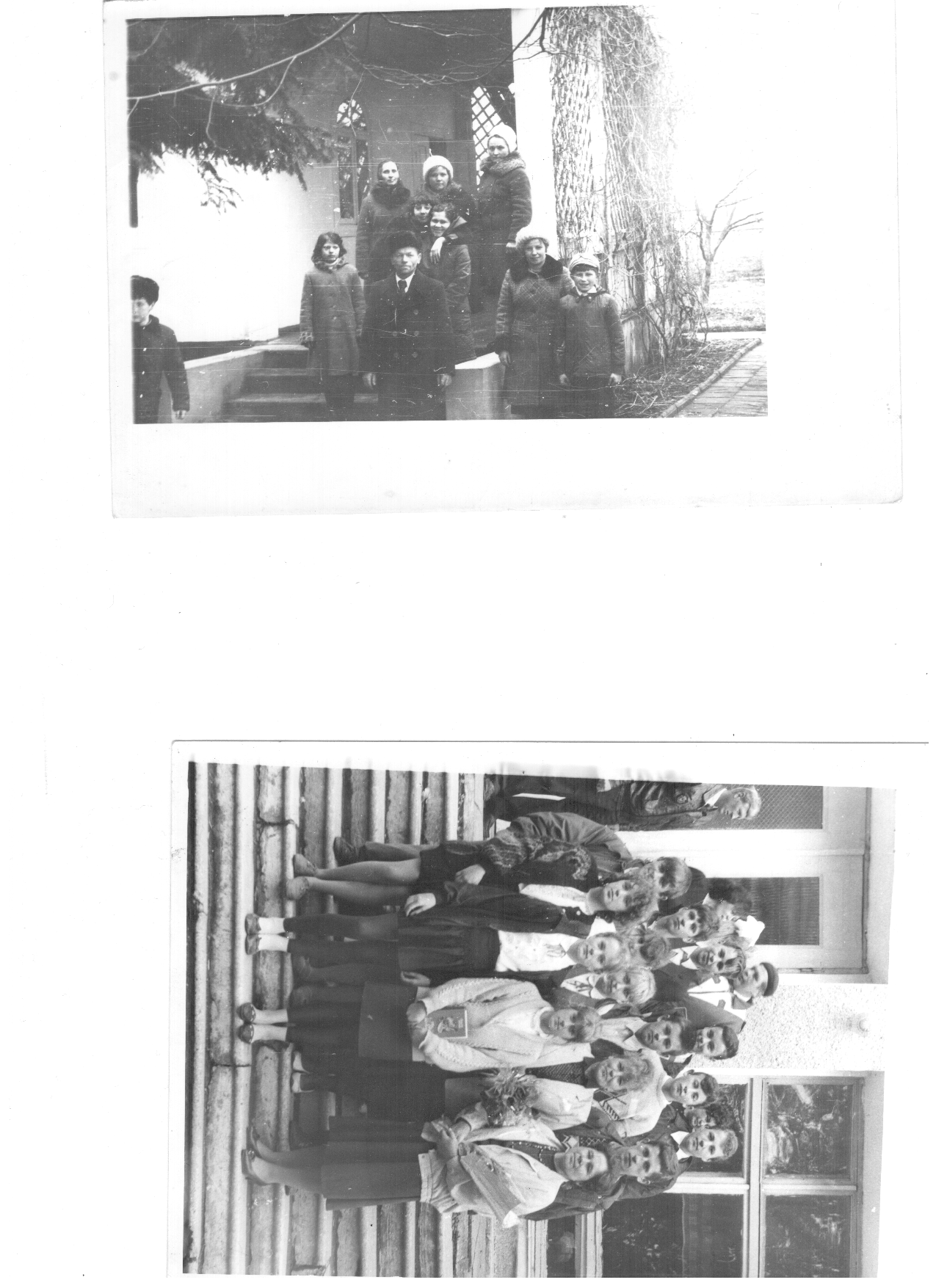 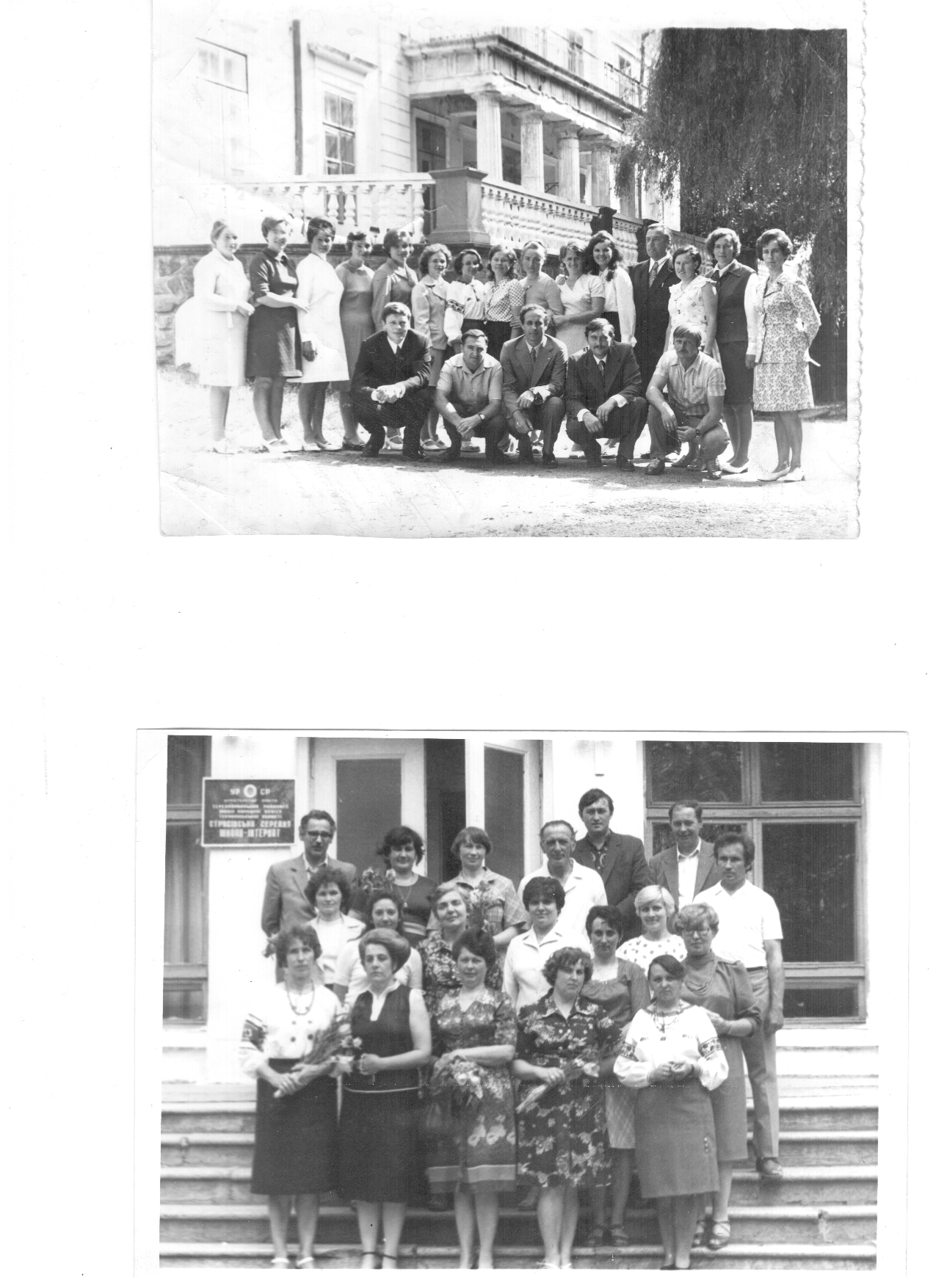 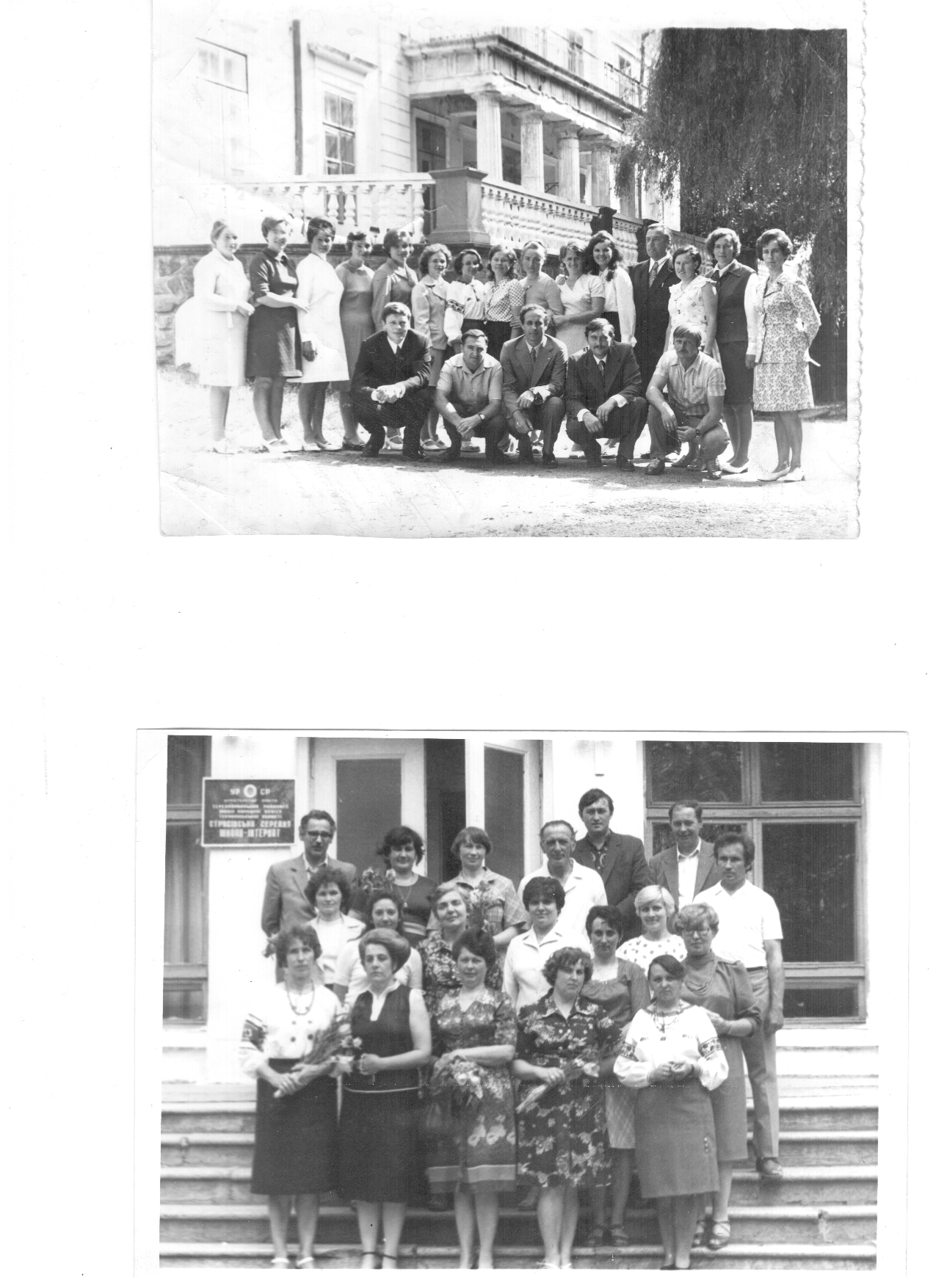 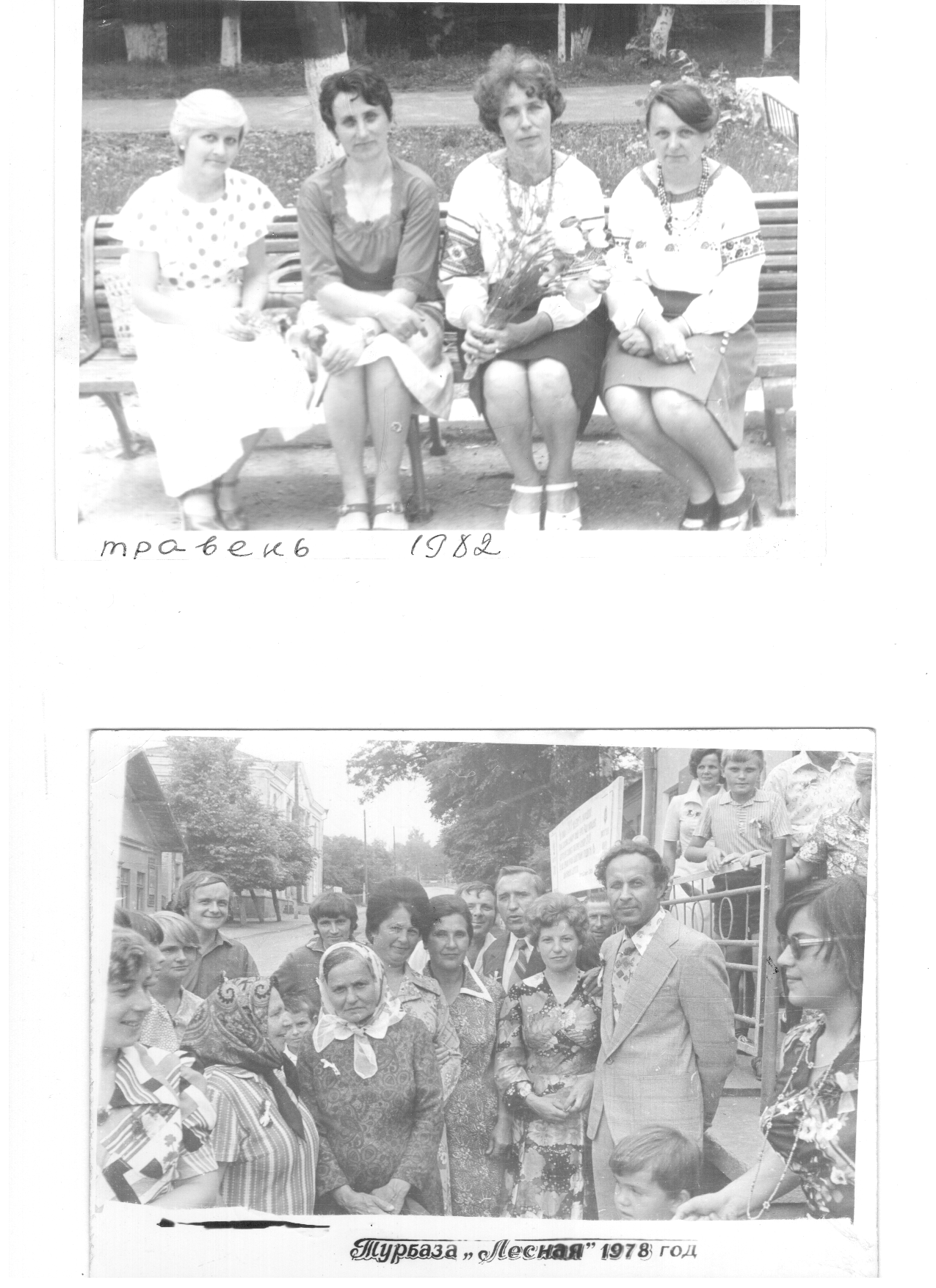 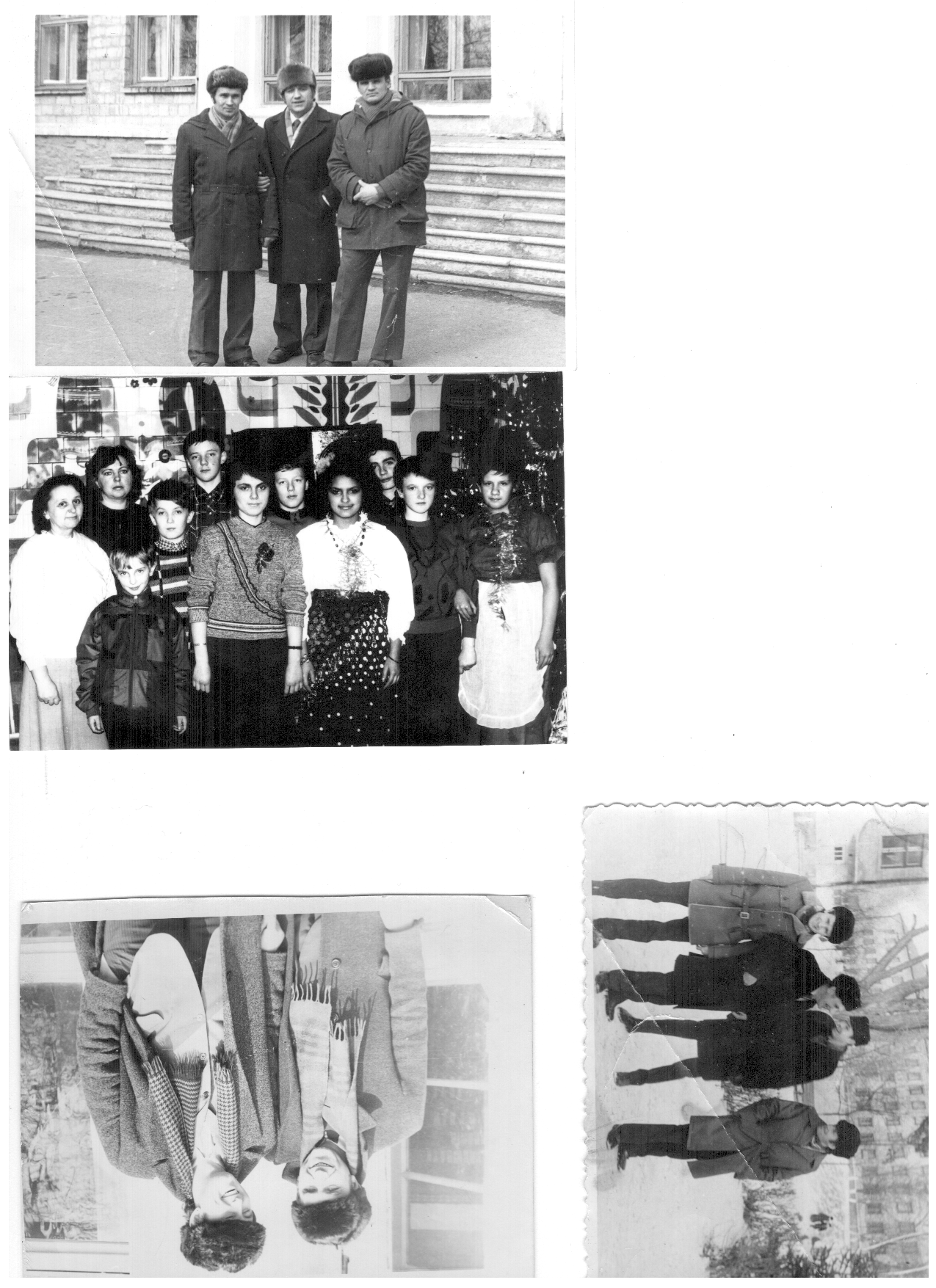 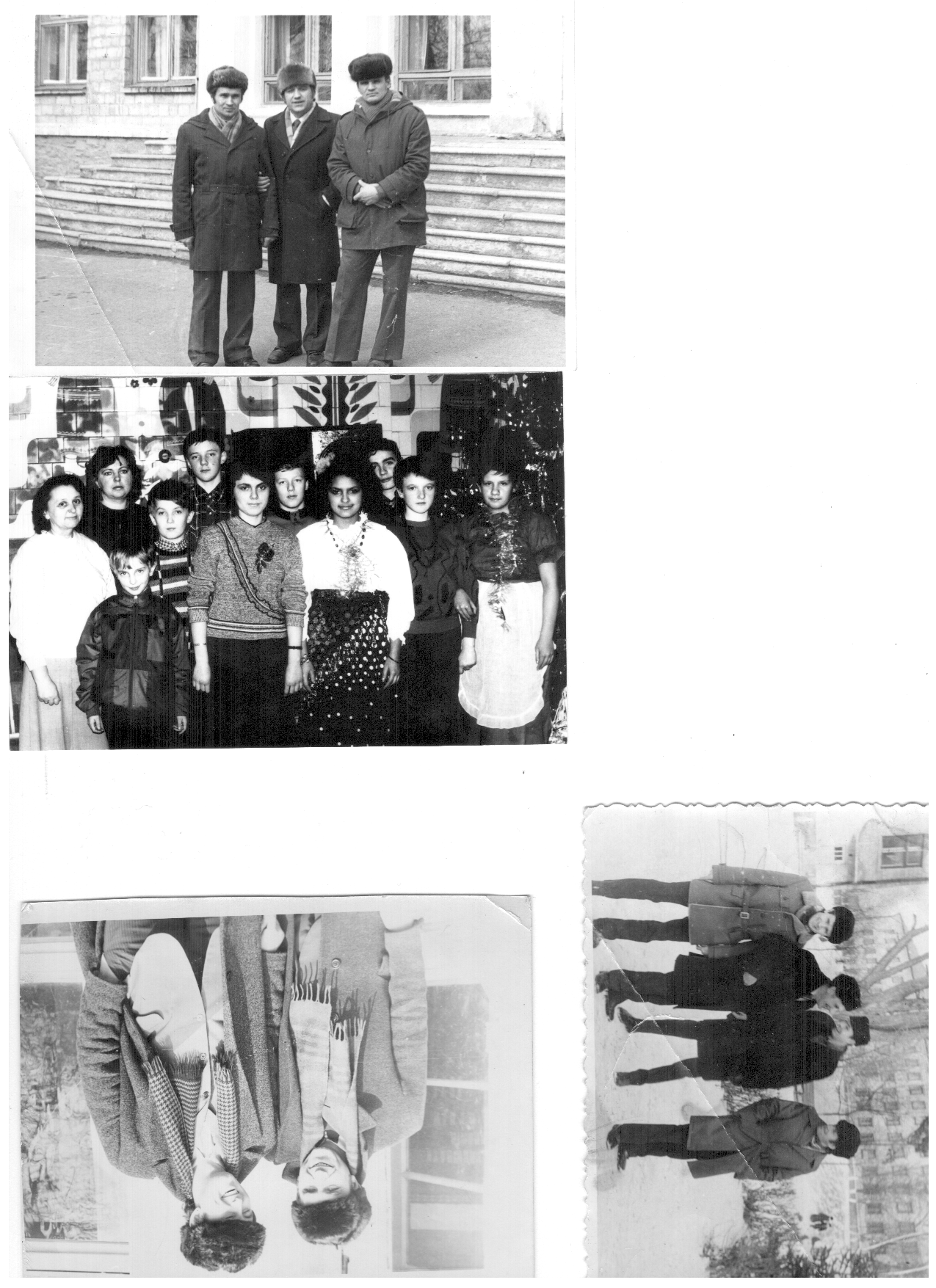 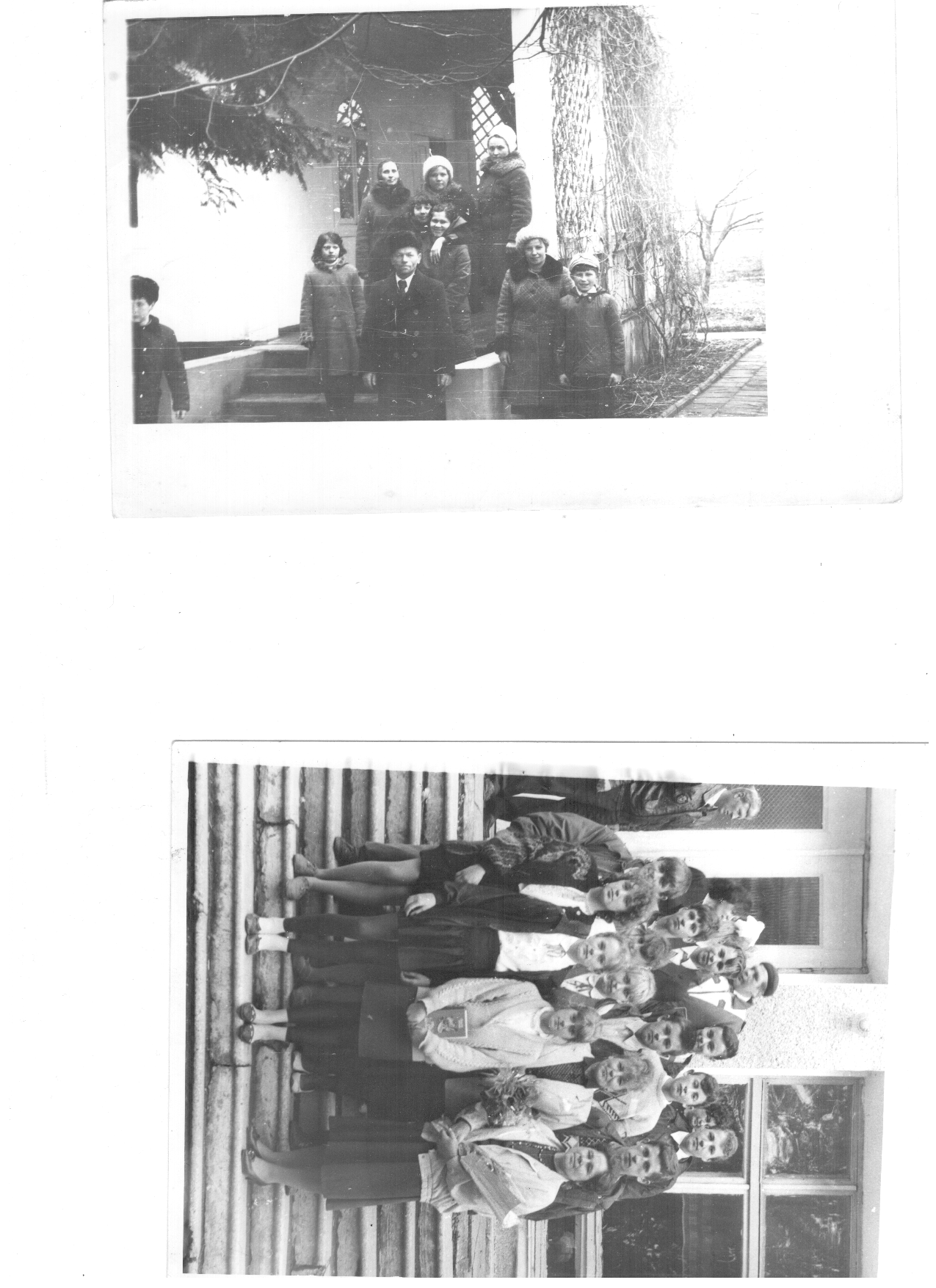 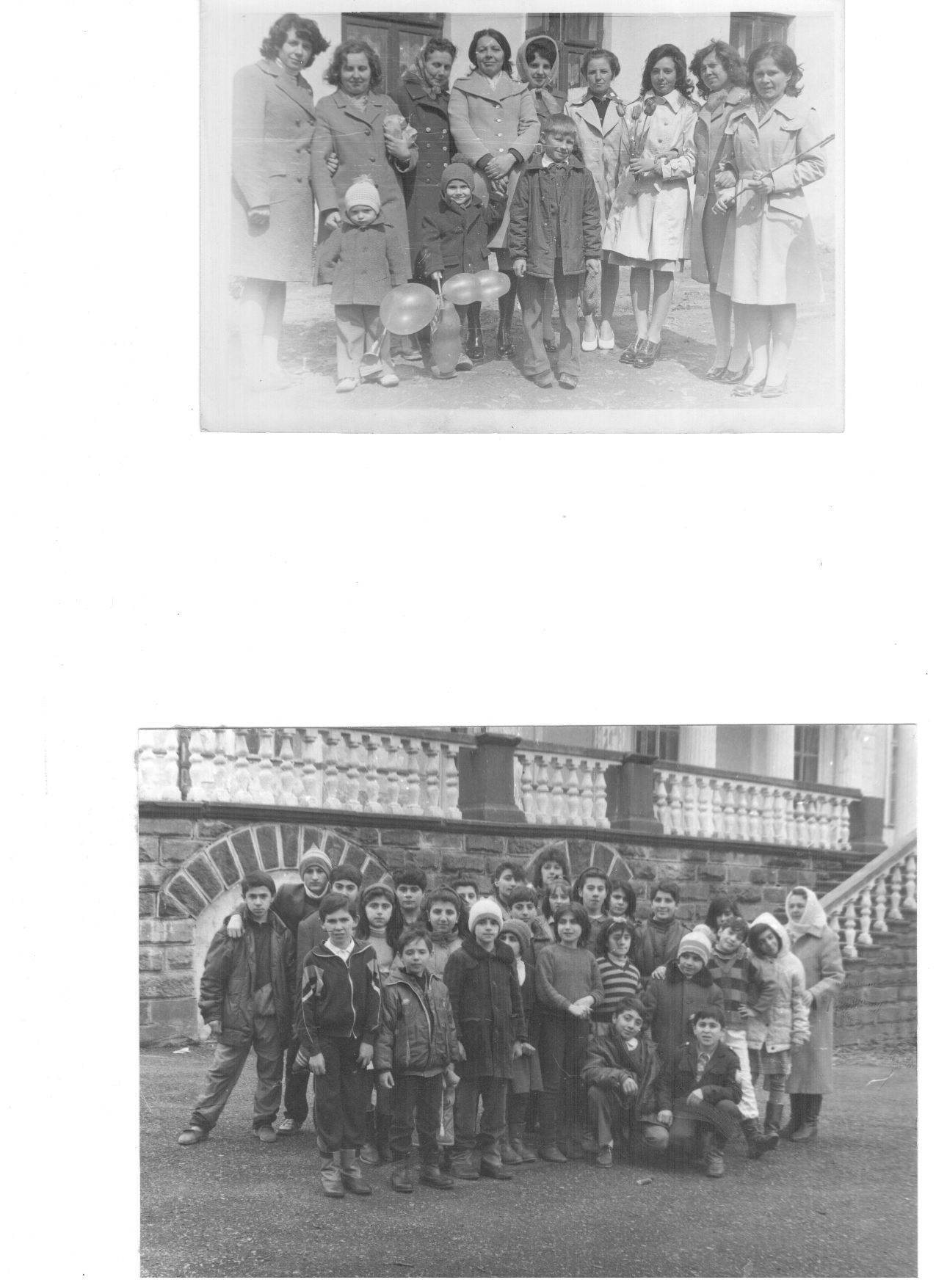 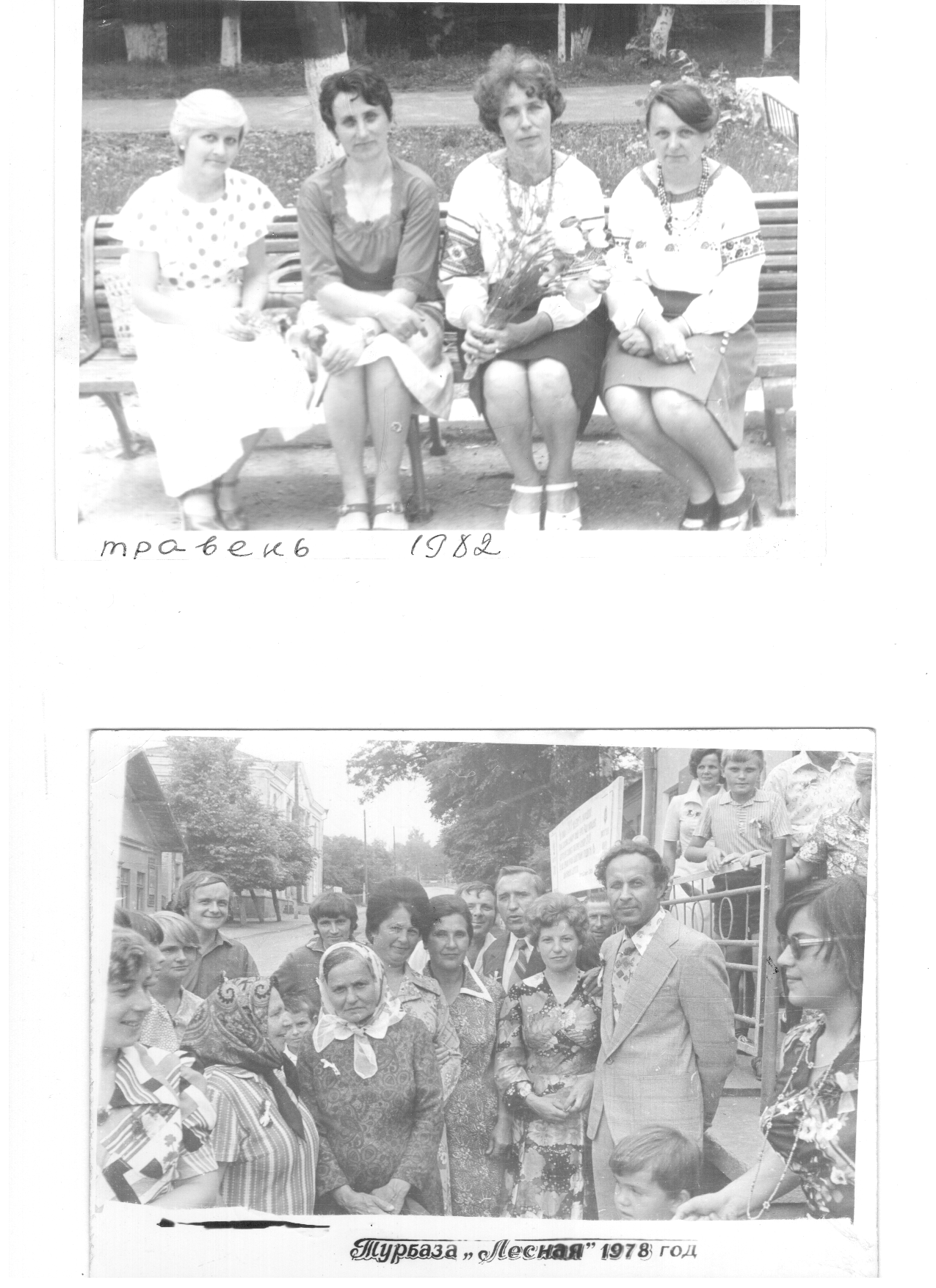 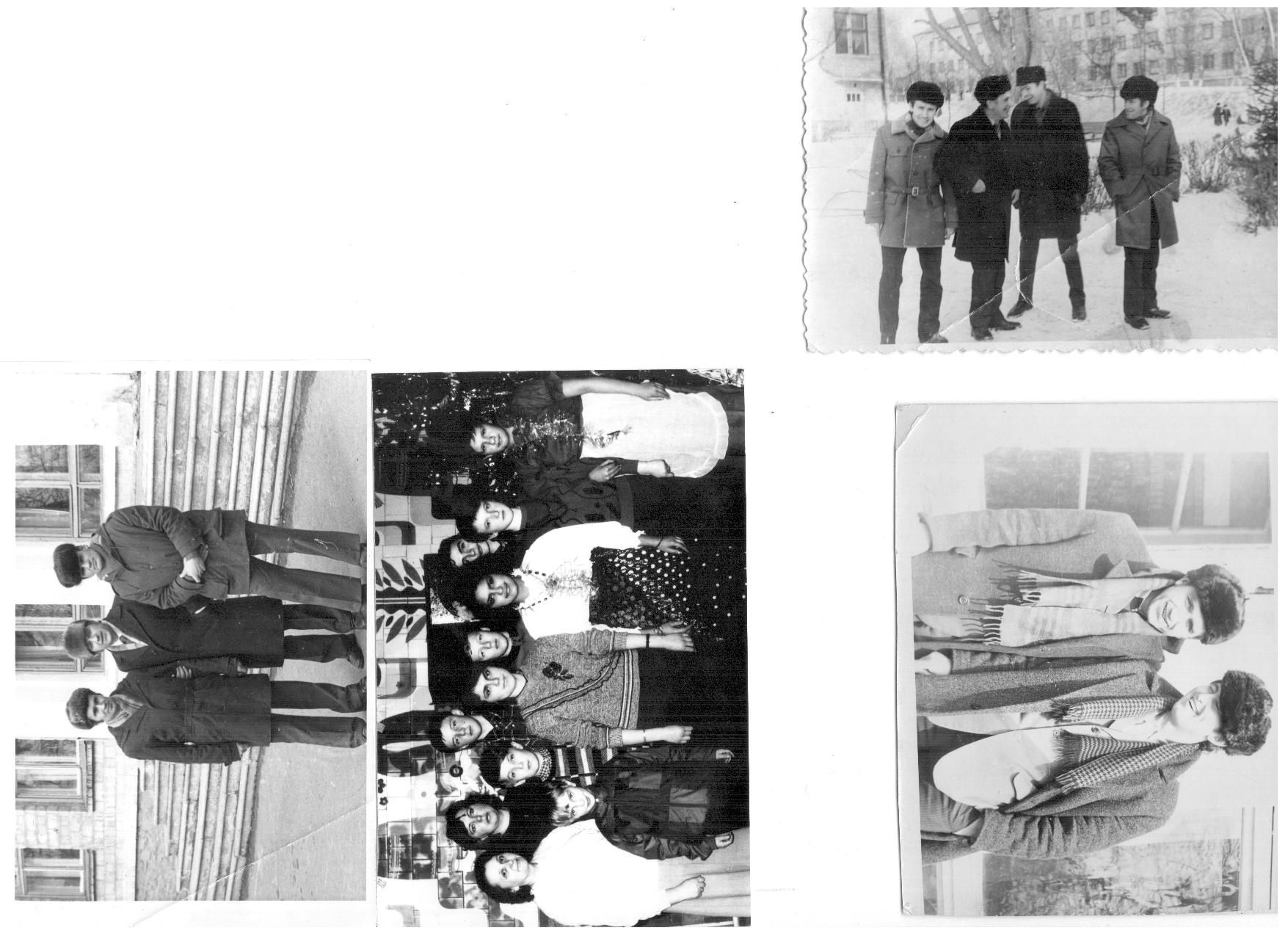 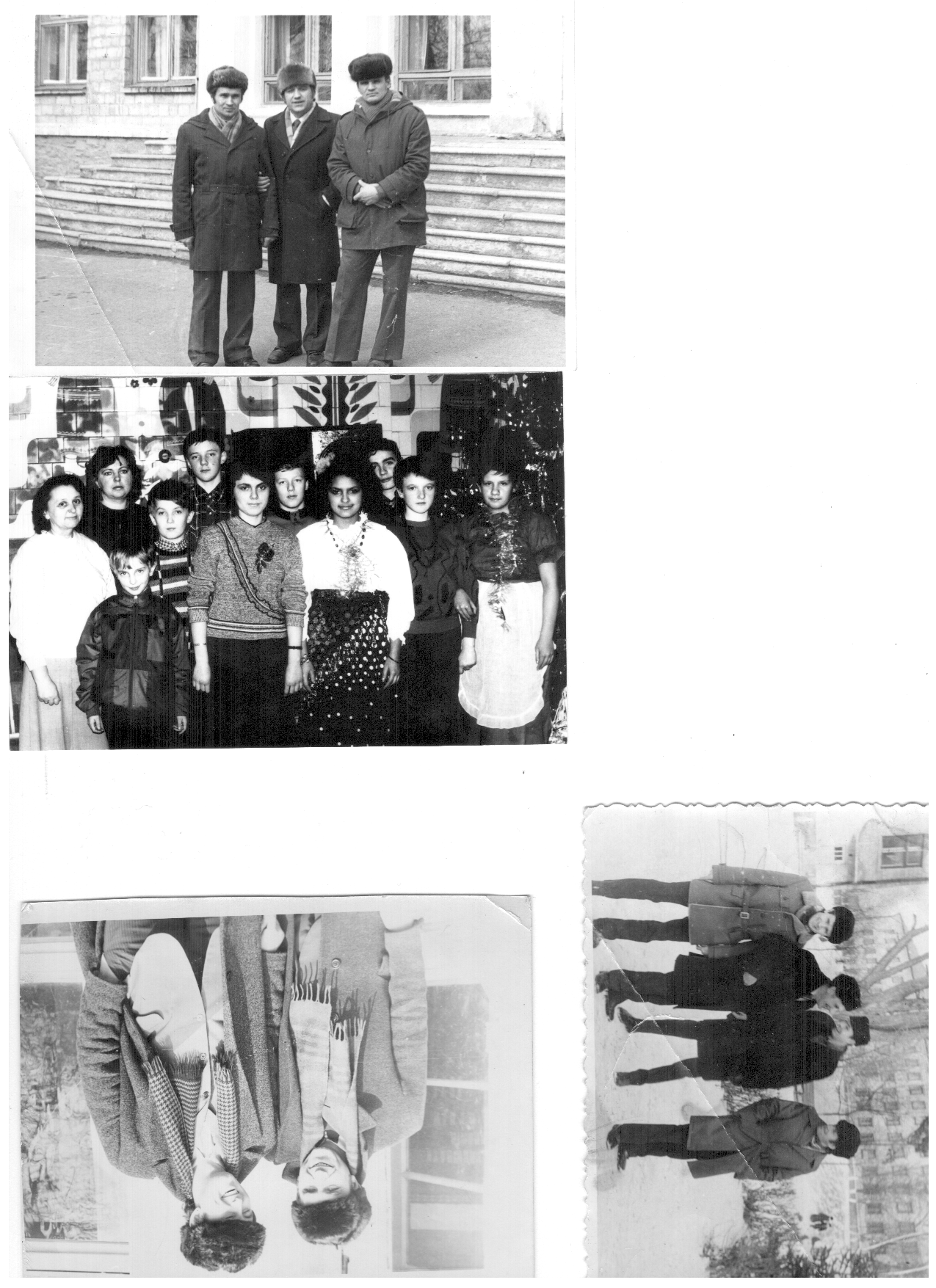 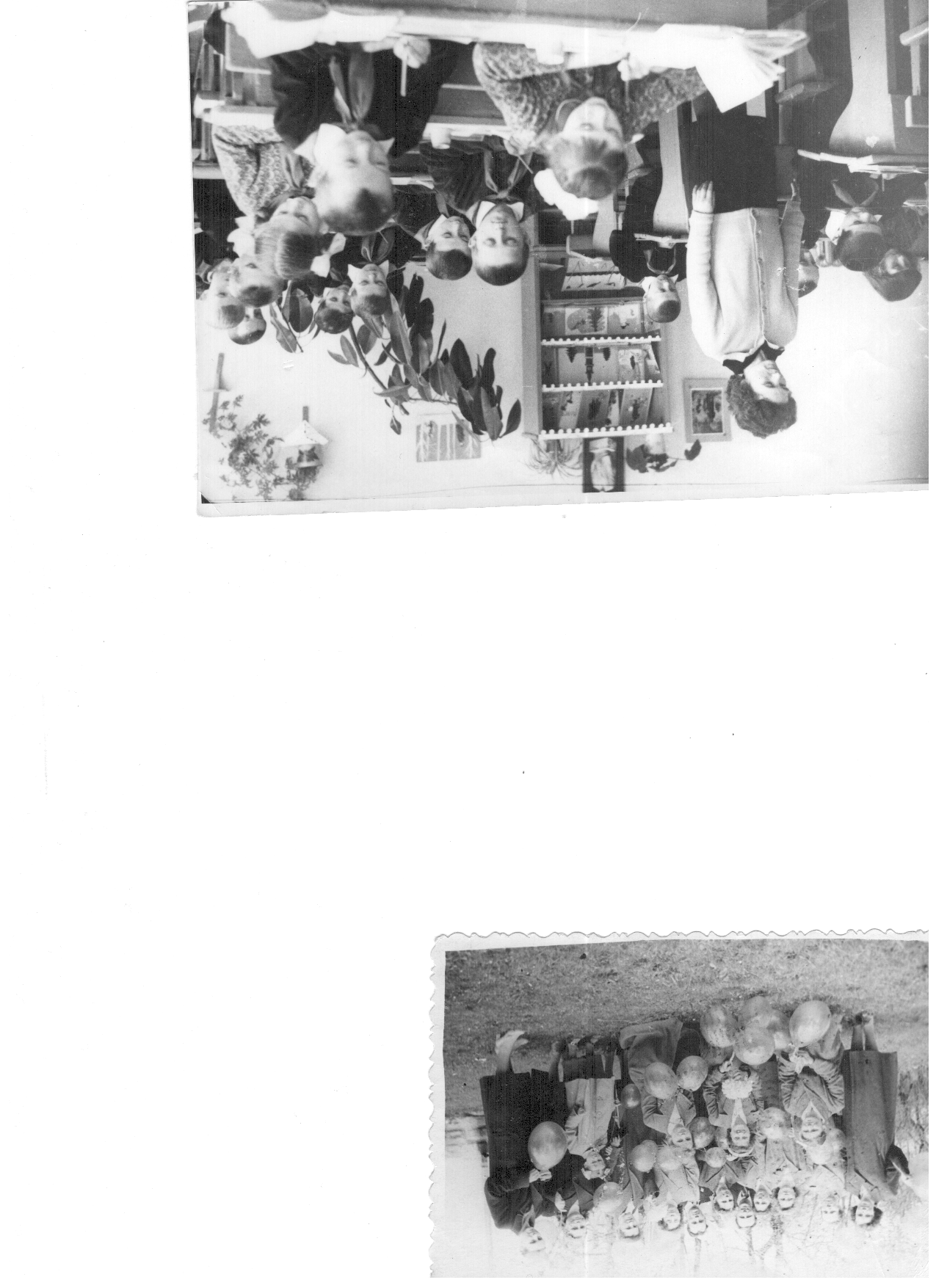 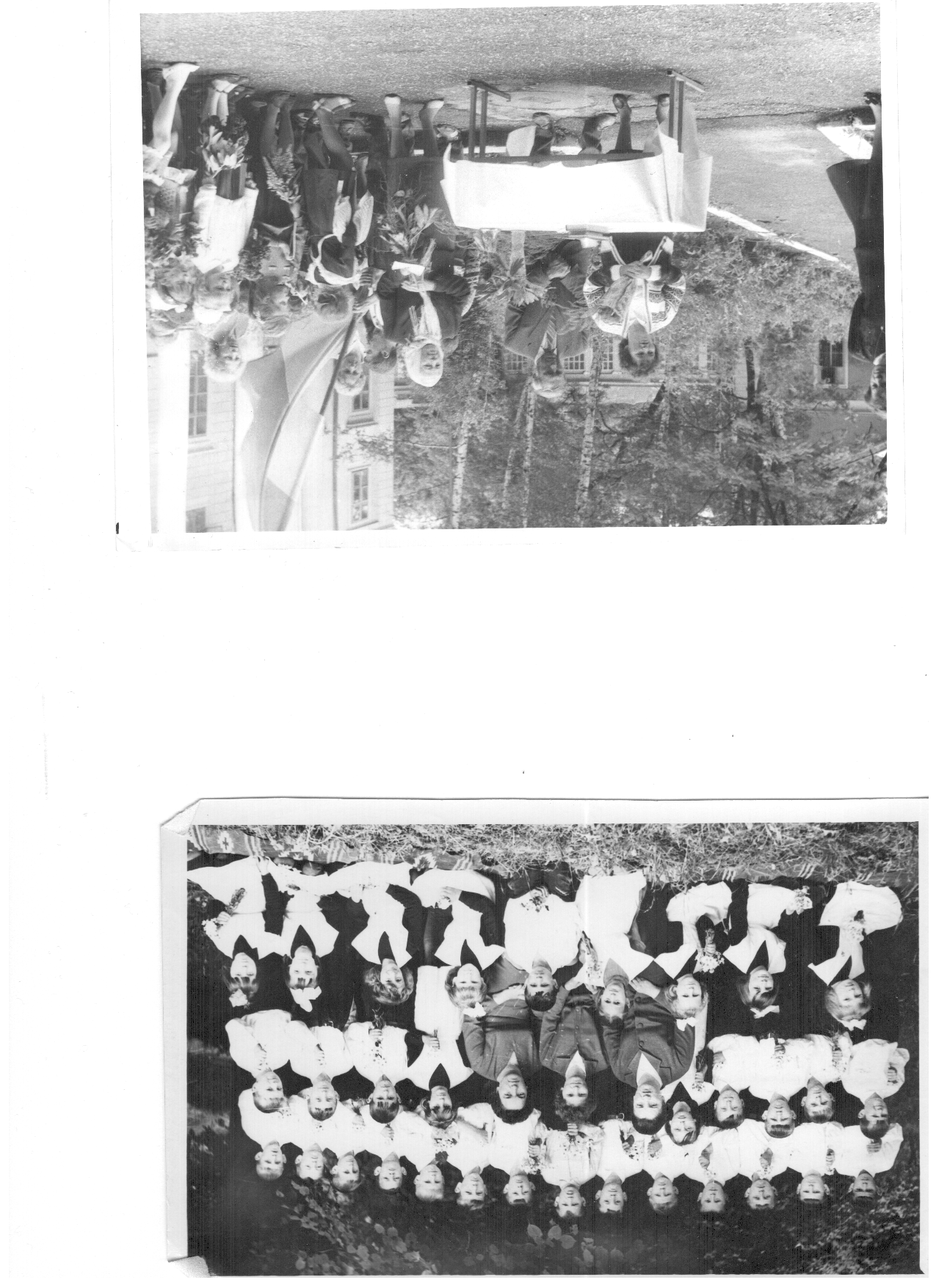 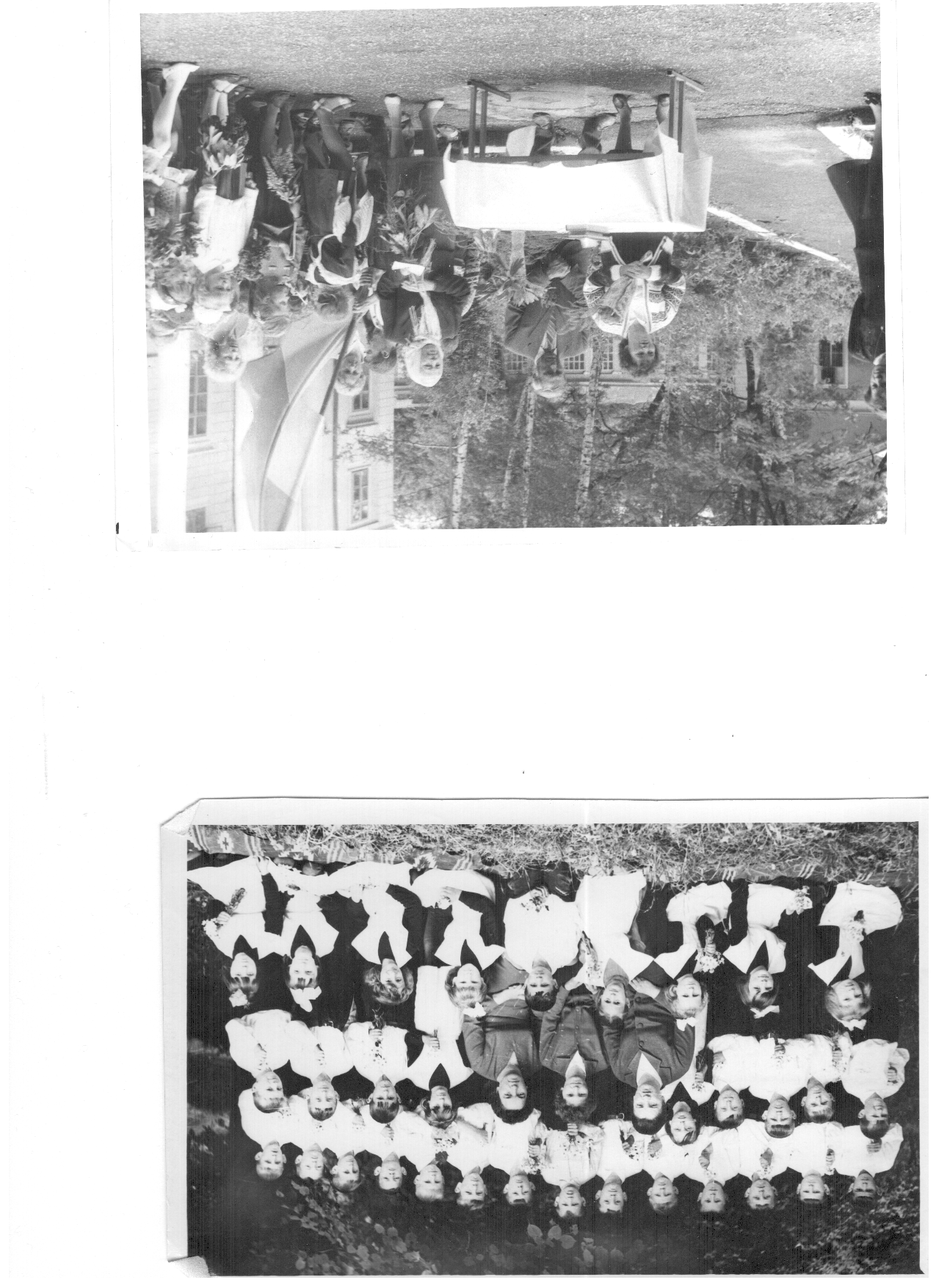 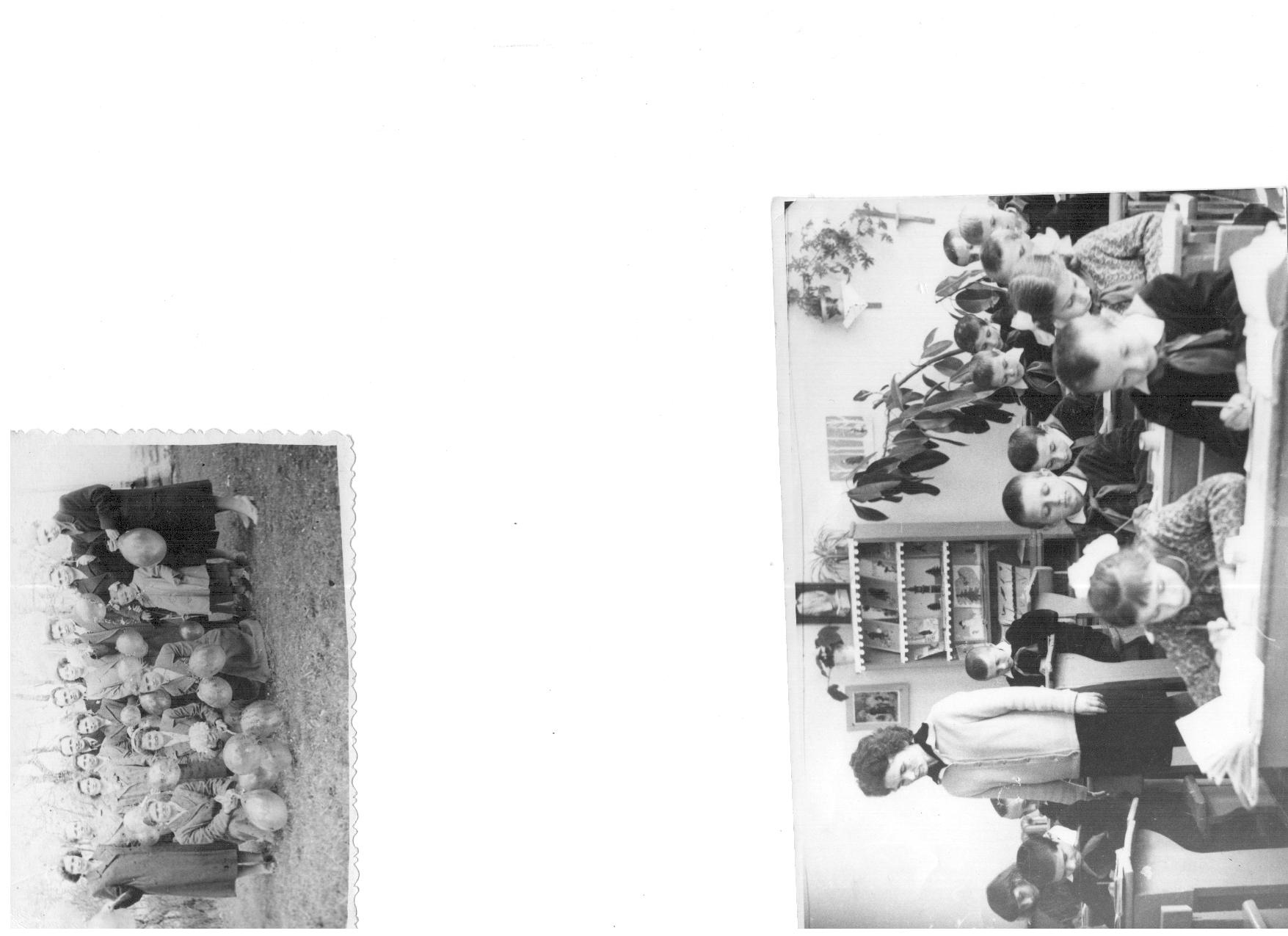 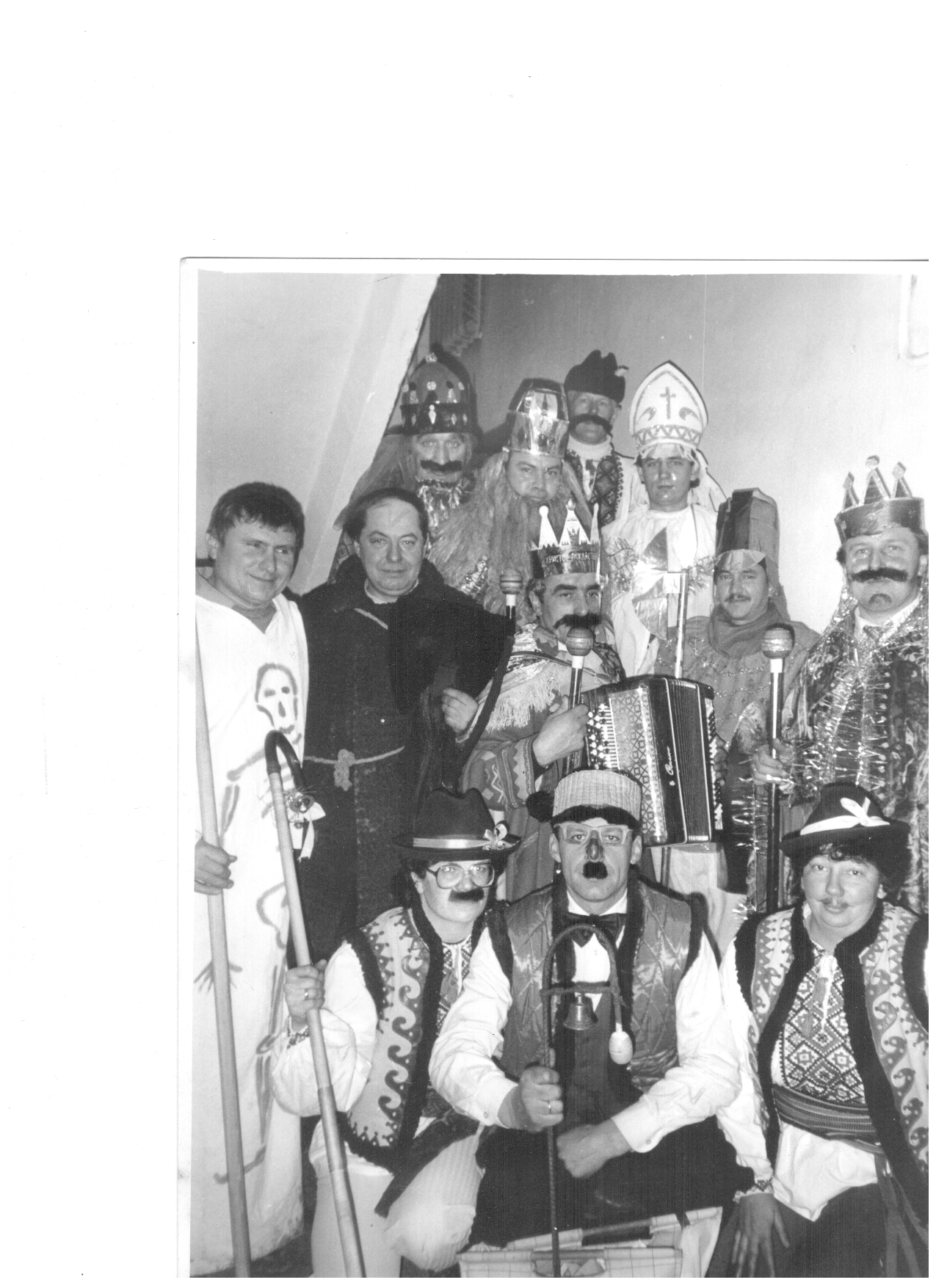 Учительське життя – це наче велика держава, що існує  за певними законами, а учні живуть  в цій державі завдяки вашій пам'яті , яка також підвладна своєрідним  законам. Зусиллями пам'яті ви намагаєтесь реставрувати минуле, таке близьке і водночас далеке. І пригадавши його, ви переконливо можете сказати, що ваше вчительське життя не вигадка, не  міф, а реальність.
ВЖЕ  ЗРІЛІСТЬ  МЕНІ
ПОКЛОНИЛАСЯ  В  НОГИ,
ТА  ЗНОВУ,  ЯК  В  КАЗЦІ,
ЛЯГЛО  ТРИ  ДОРОГИ  –
НА  ВИБІР.  І  КОЖНА  ГОТУЄ ШЛЕЮ…
ПРОСТИ,  ЩЕДРА  ДОЛЕ,  ЗА СТЕЖКУ   МОЮ.

                                                                   В.  ДЕМ'ЯНОВА